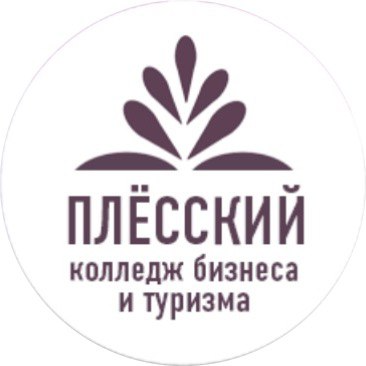 ОГБПОУ «Плёсский колледж бизнеса и туризма»
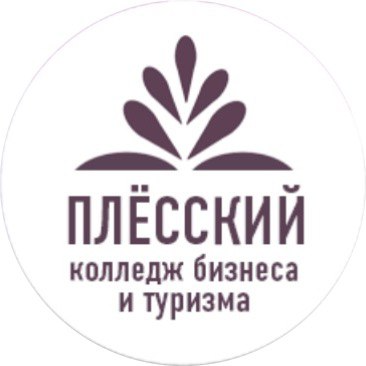 Добро пожаловать!
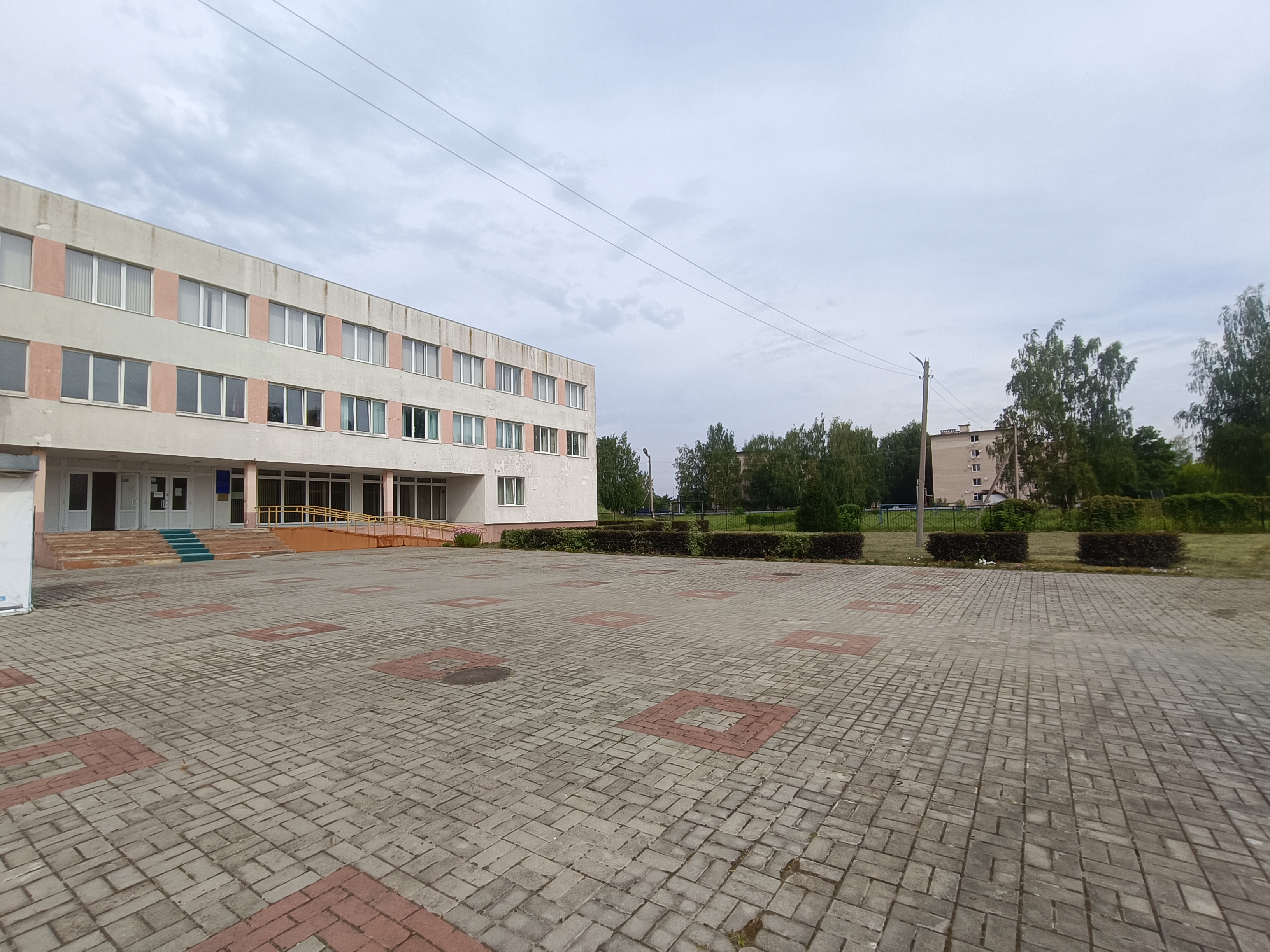 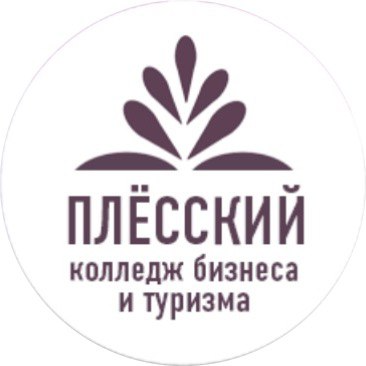 Мы рады приветствовать Вас в Плёсском колледже бизнеса и туризма!
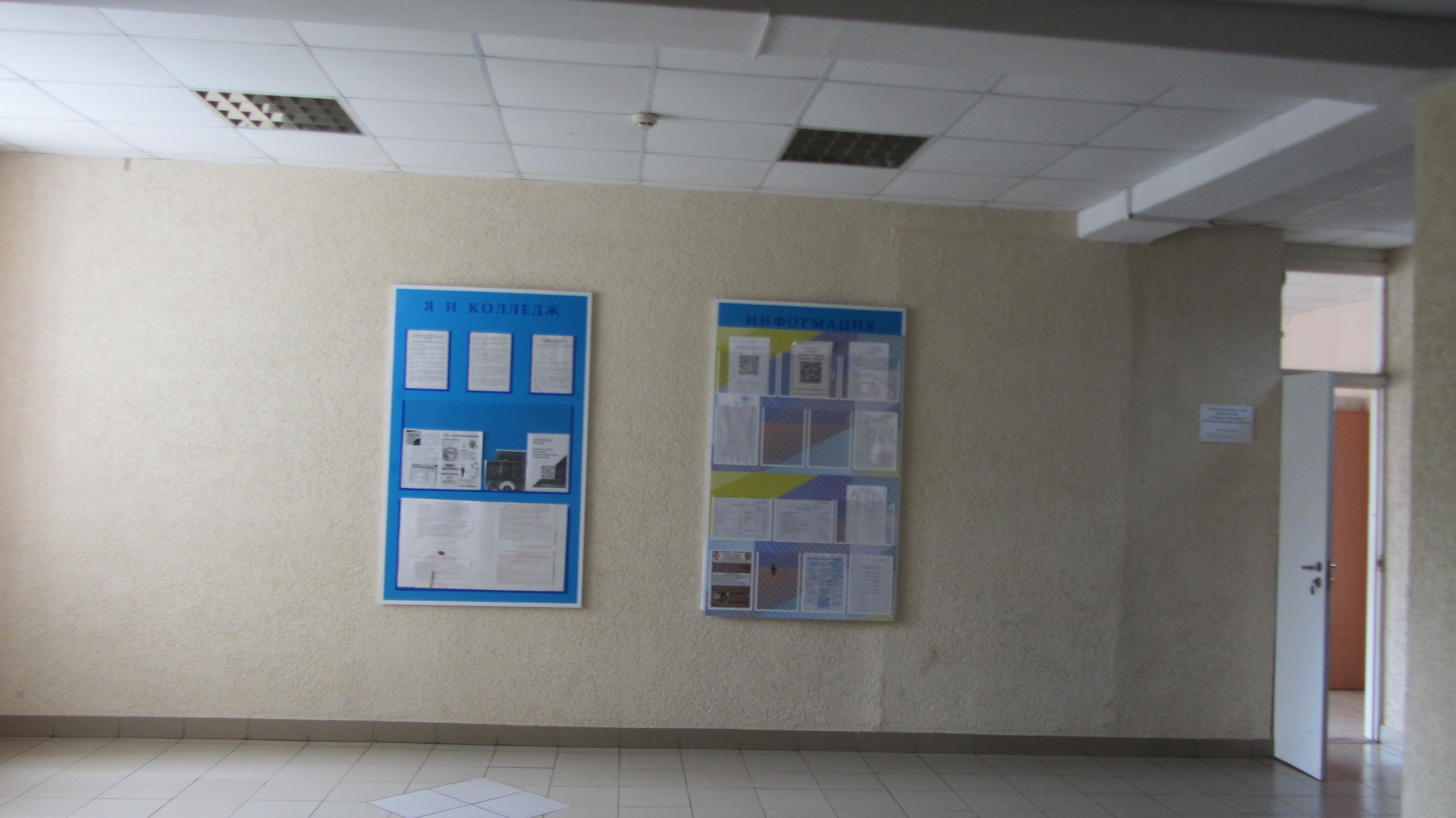 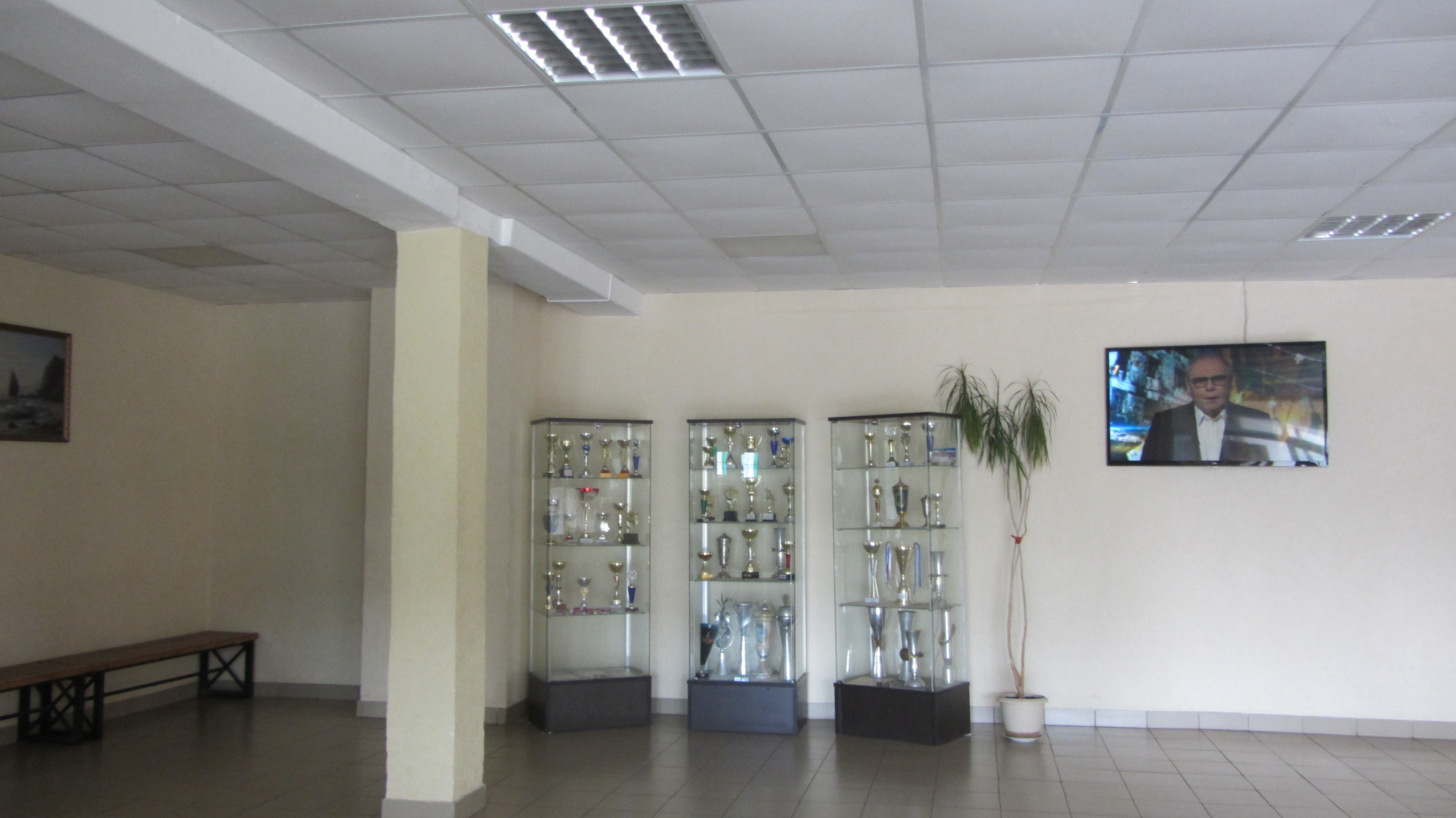 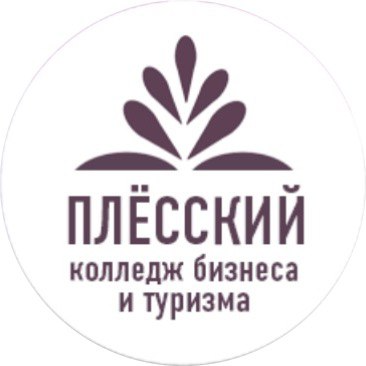 У нас большие, светлые, уютные холлы, где организована мастерская по плетению маскировочных сеток для защитников Родины, участников СВО
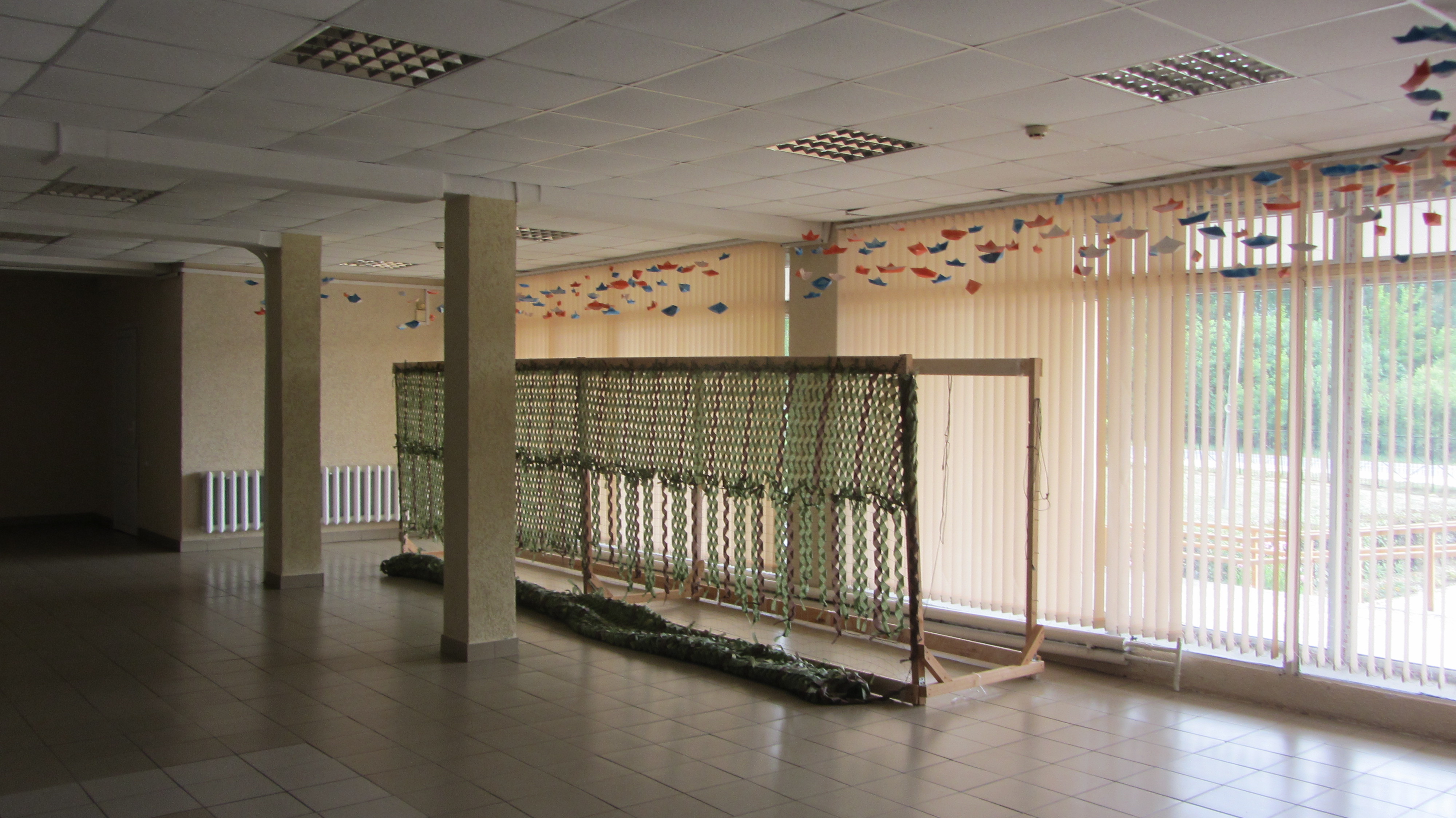 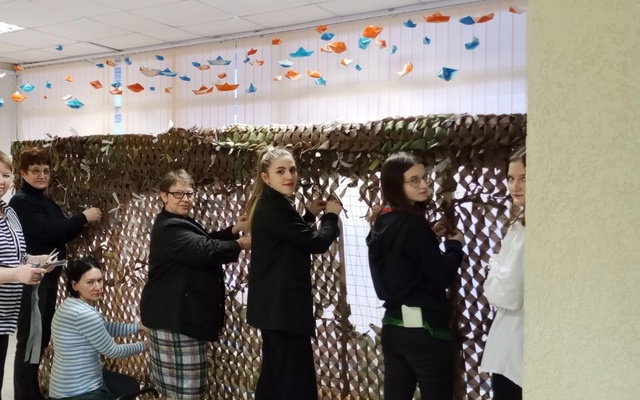 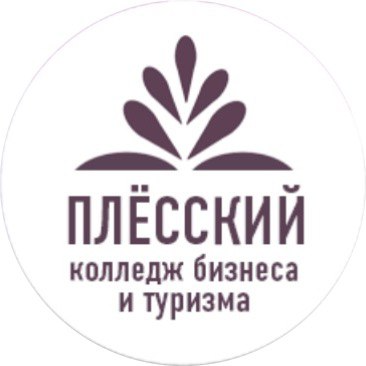 Здесь у нас проходят линейки
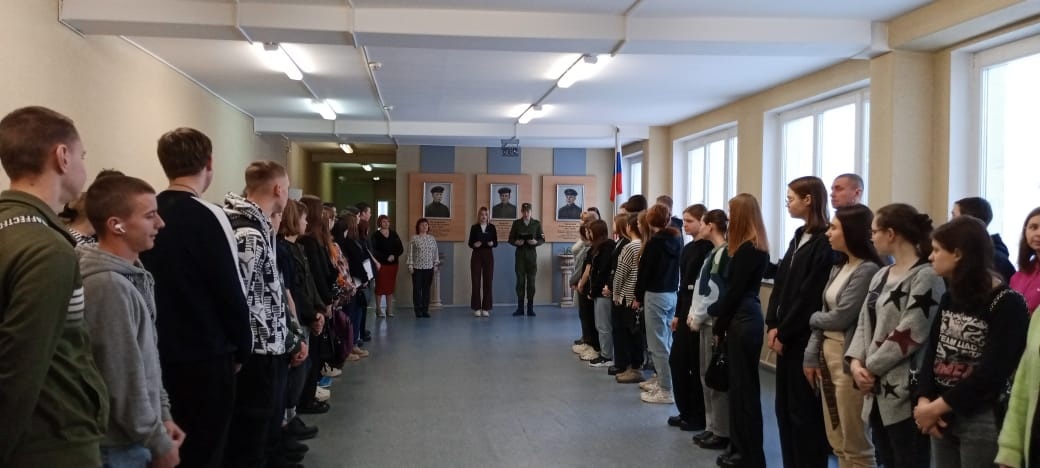 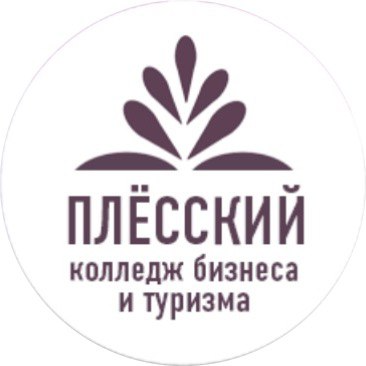 Наши учебные аудитории – кабинет метрологии, стандартизации и инженерной графики
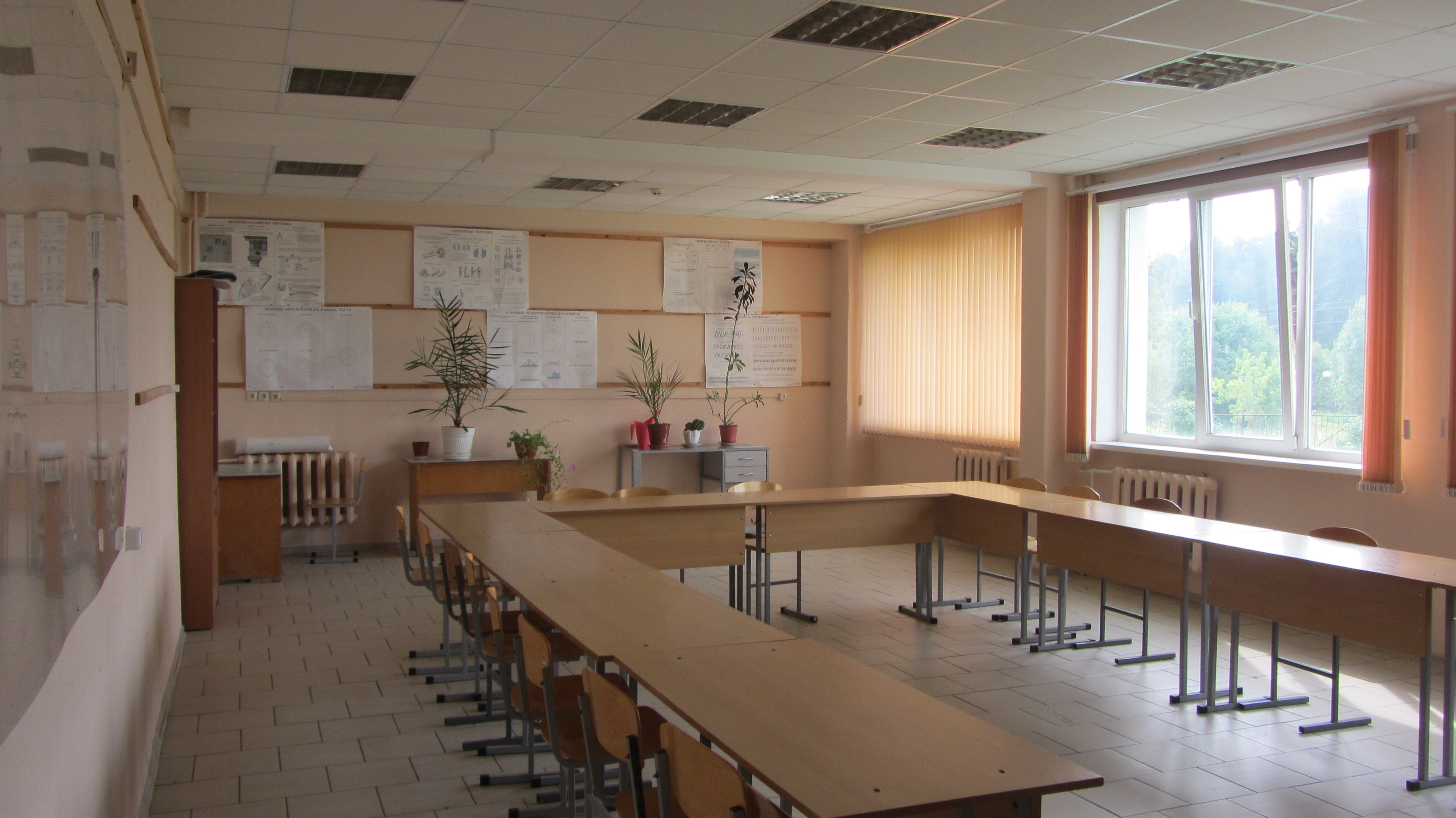 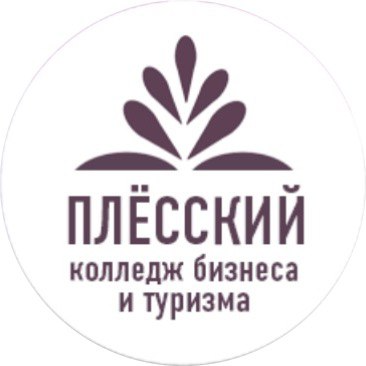 Лингафонный кабинет
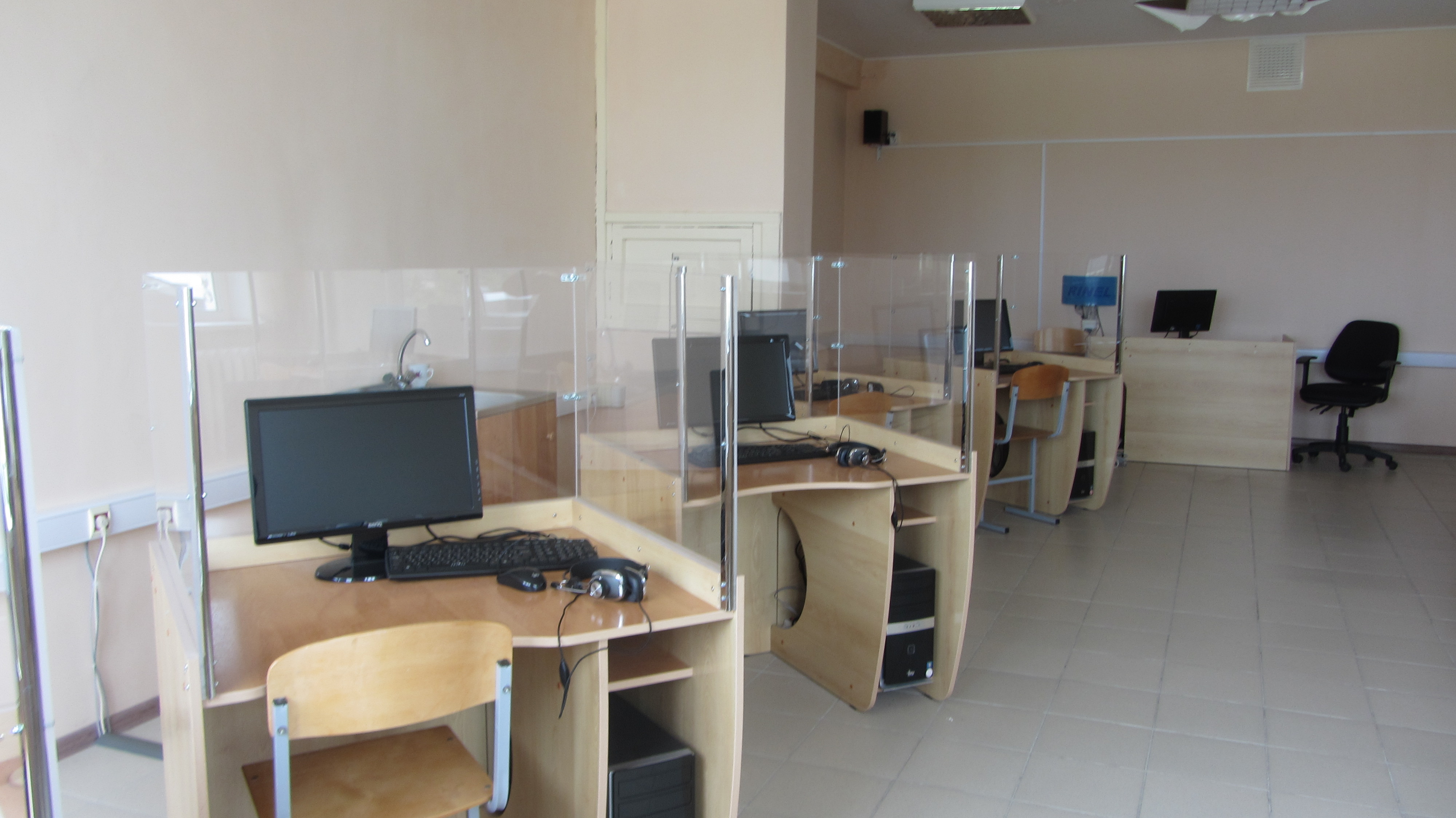 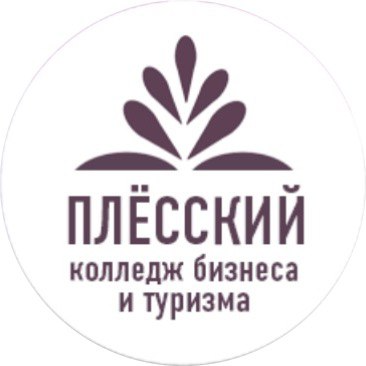 Площадка для проведения отборочных соревнований чемпионата «Профессионалы» по компетенции «Туризм»
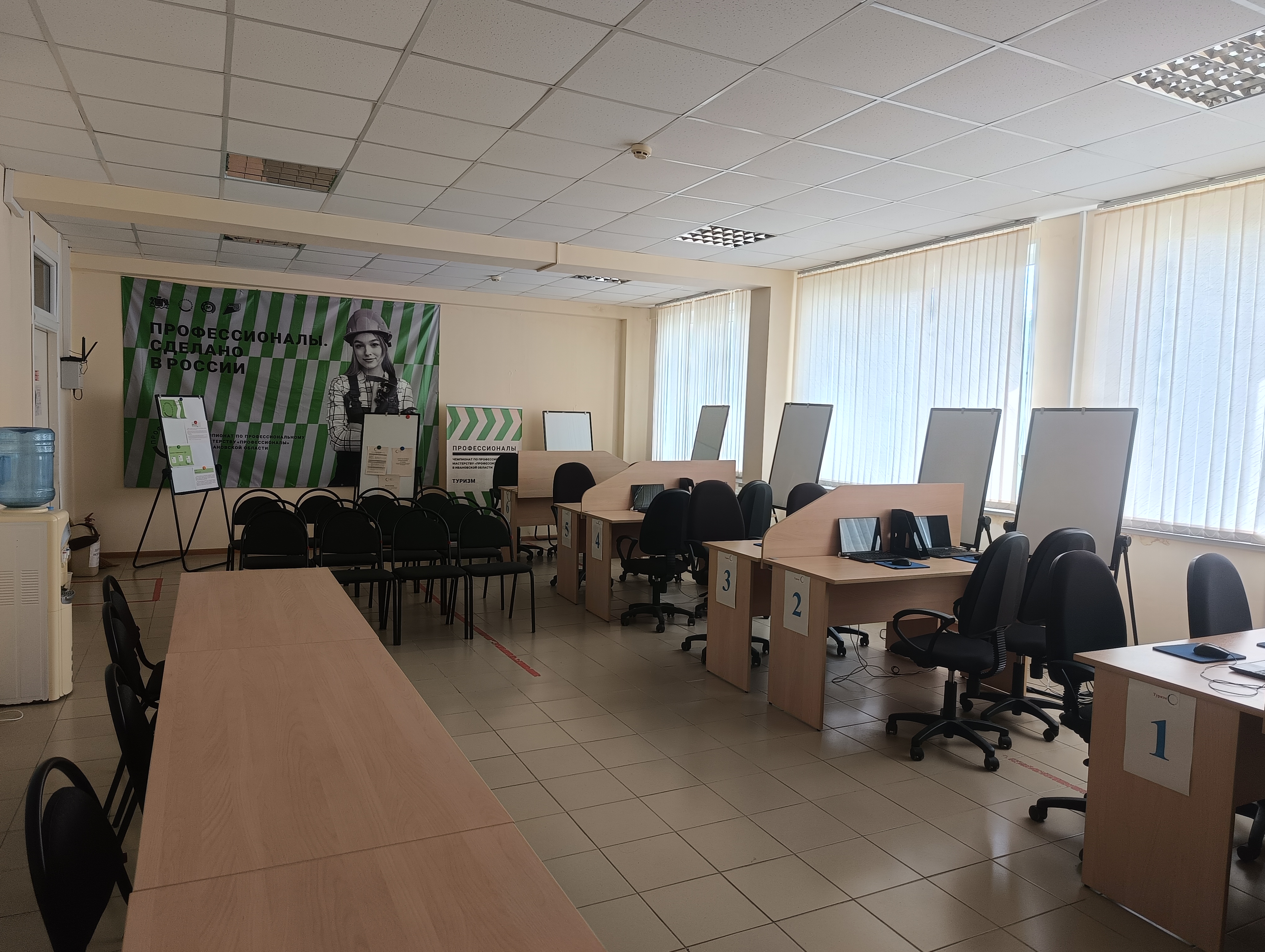 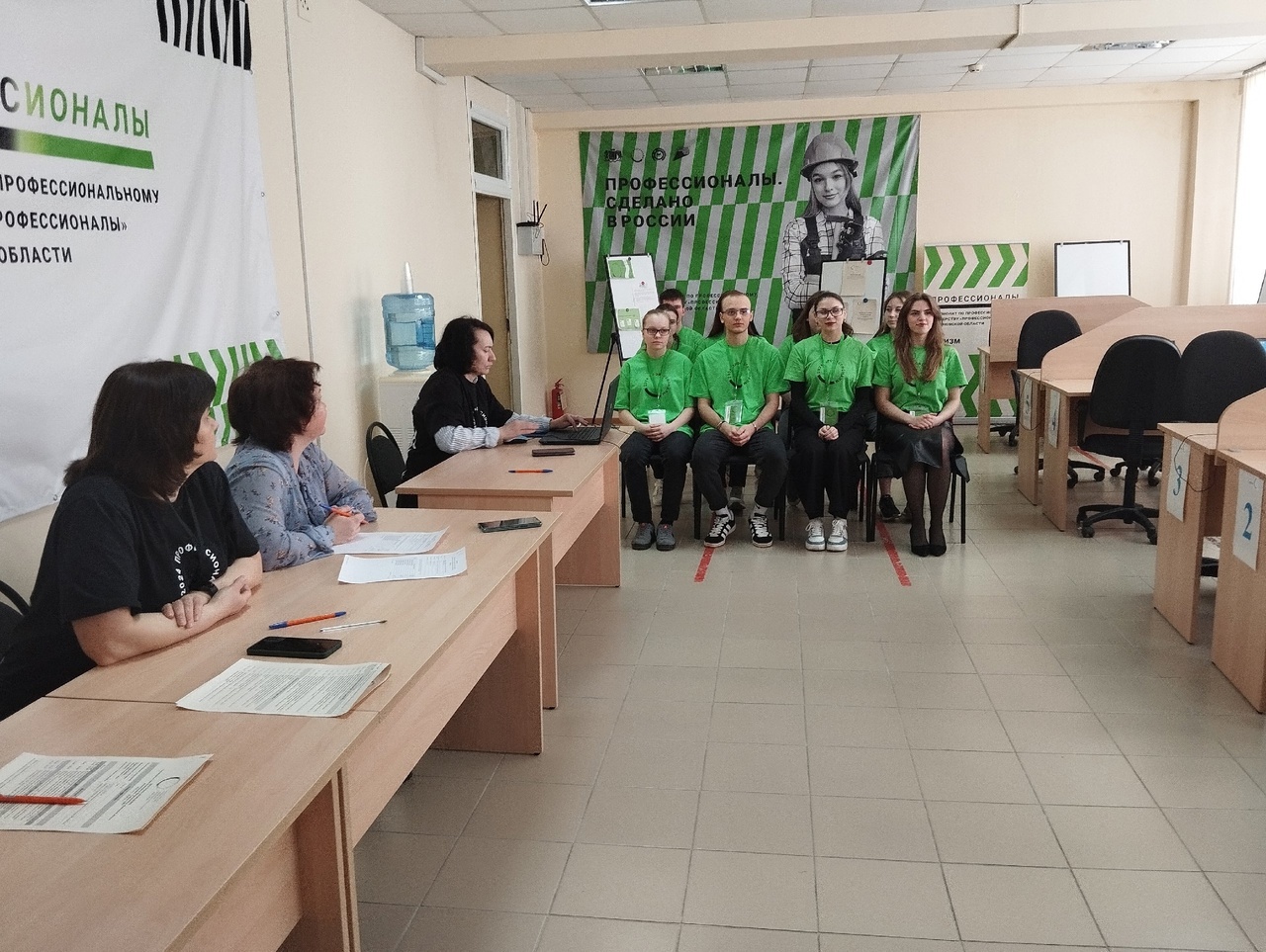 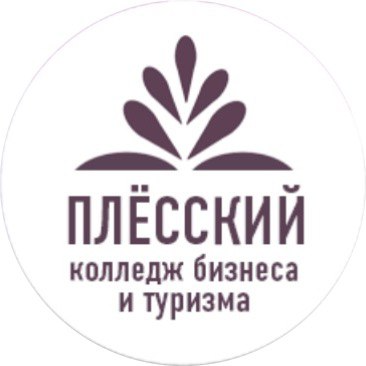 Площадка для проведения отборочных соревнований чемпионата «Профессионалы» по компетенции «Туризм»
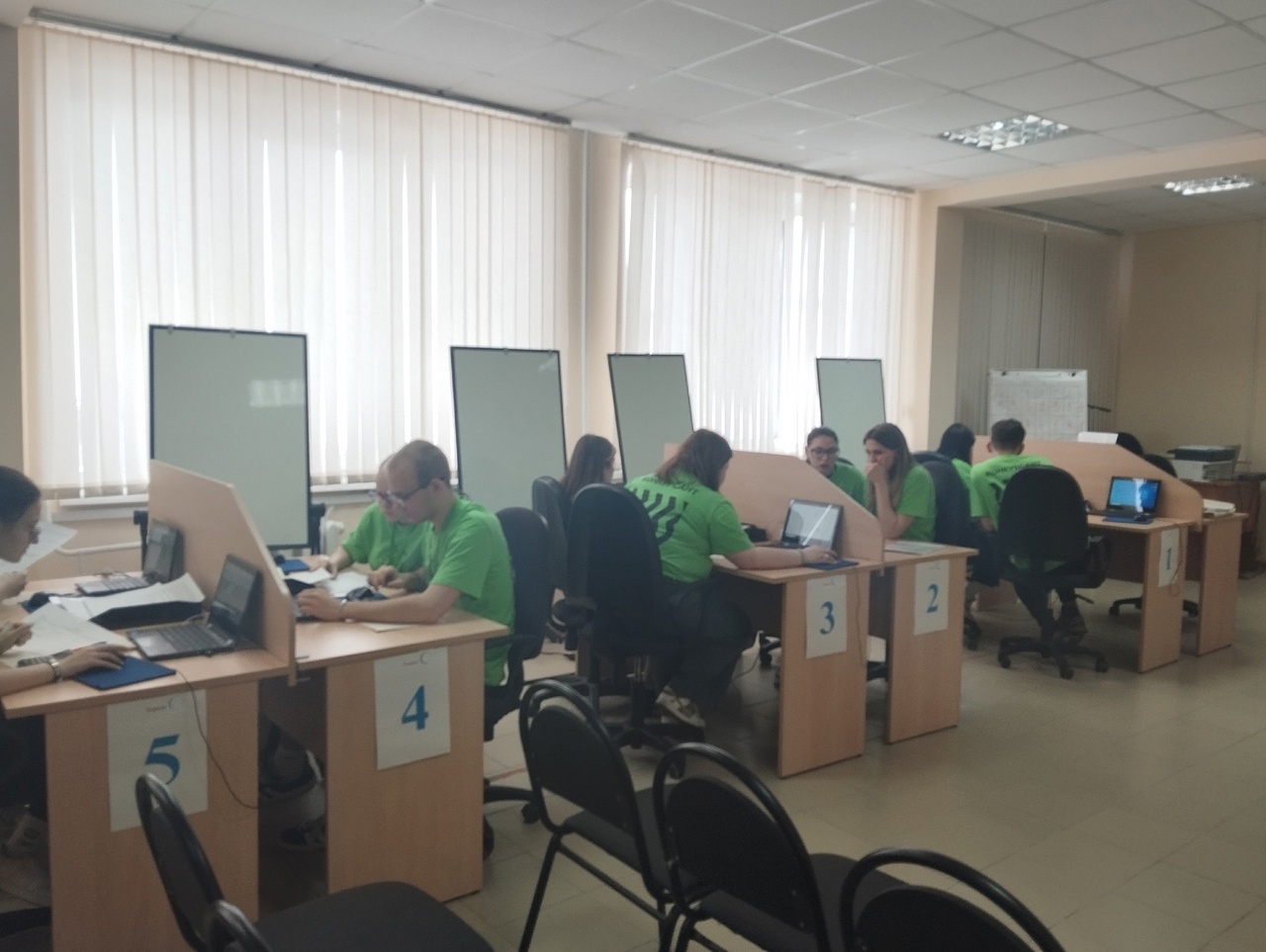 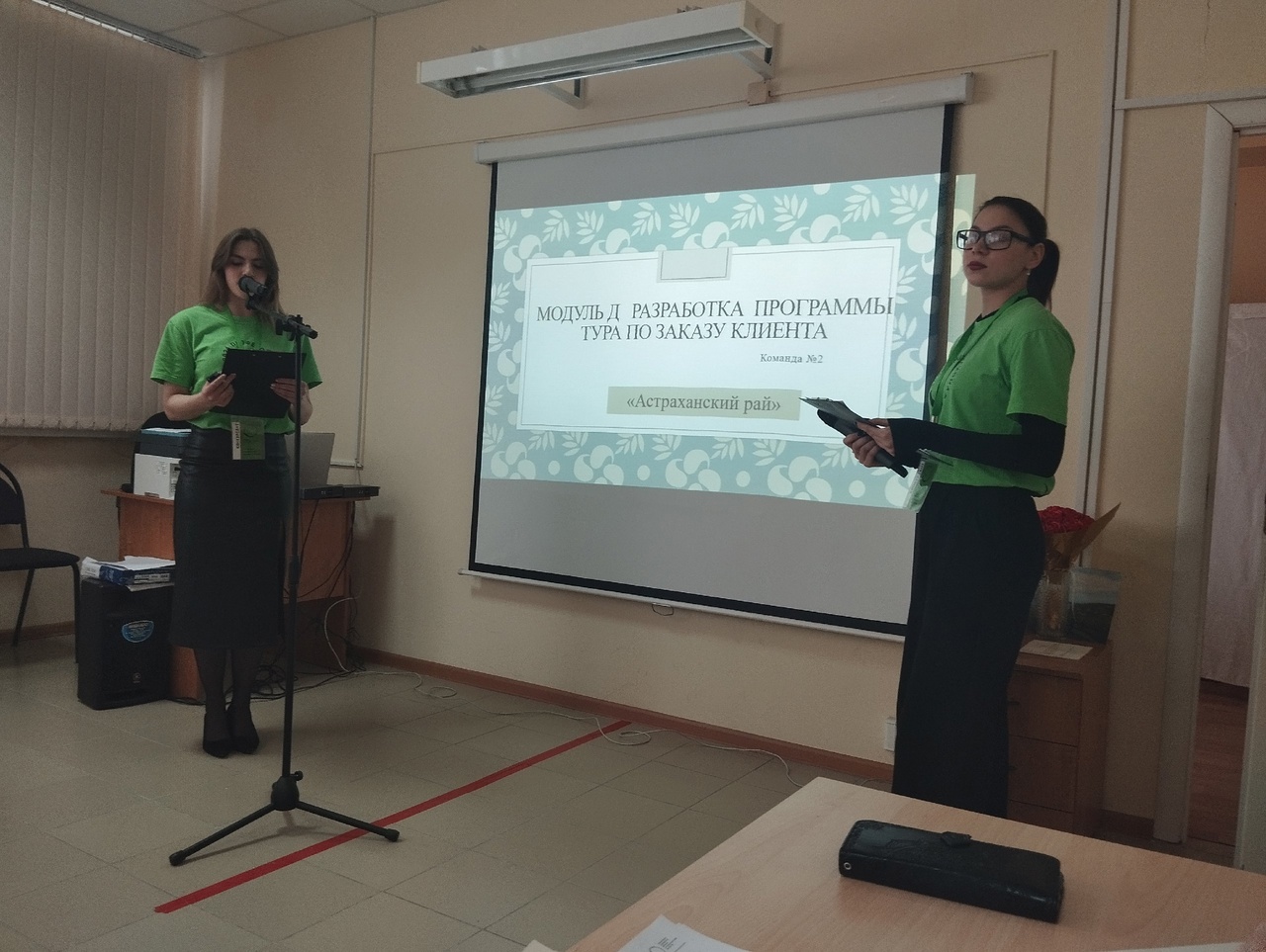 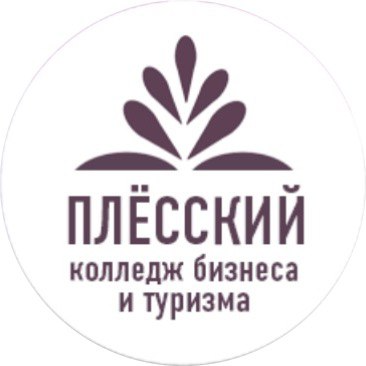 Кабинеты гуманитарных наук
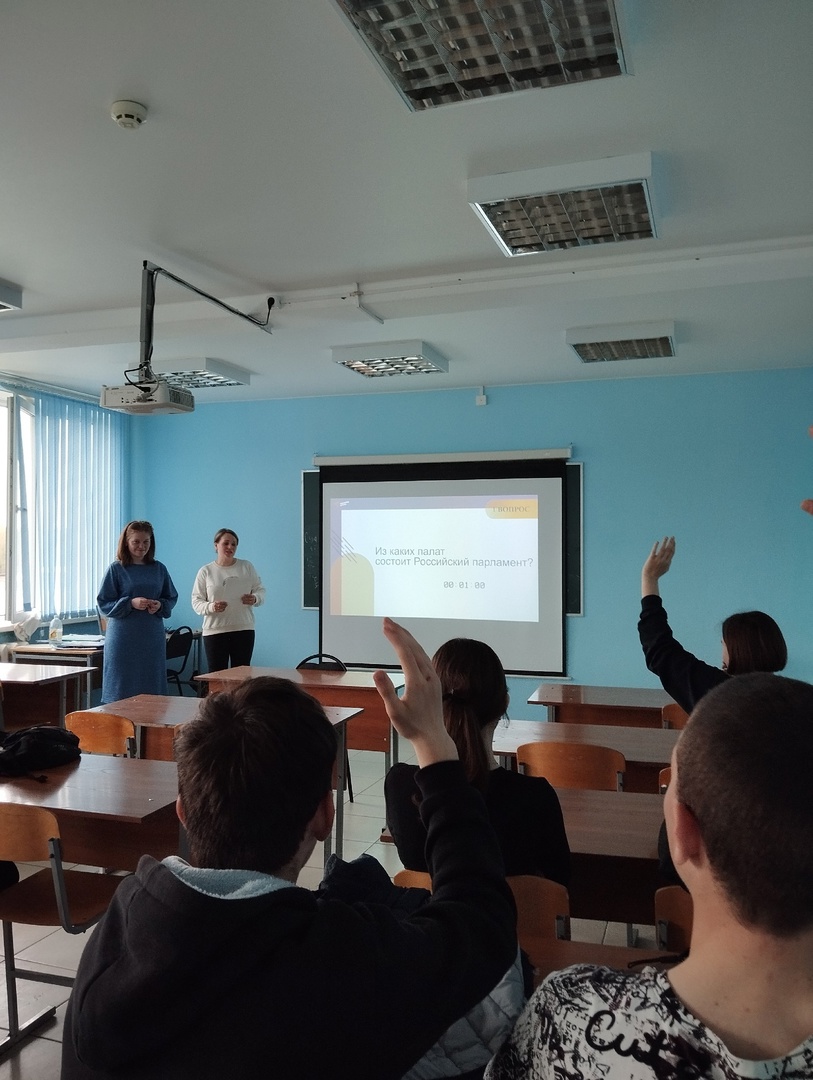 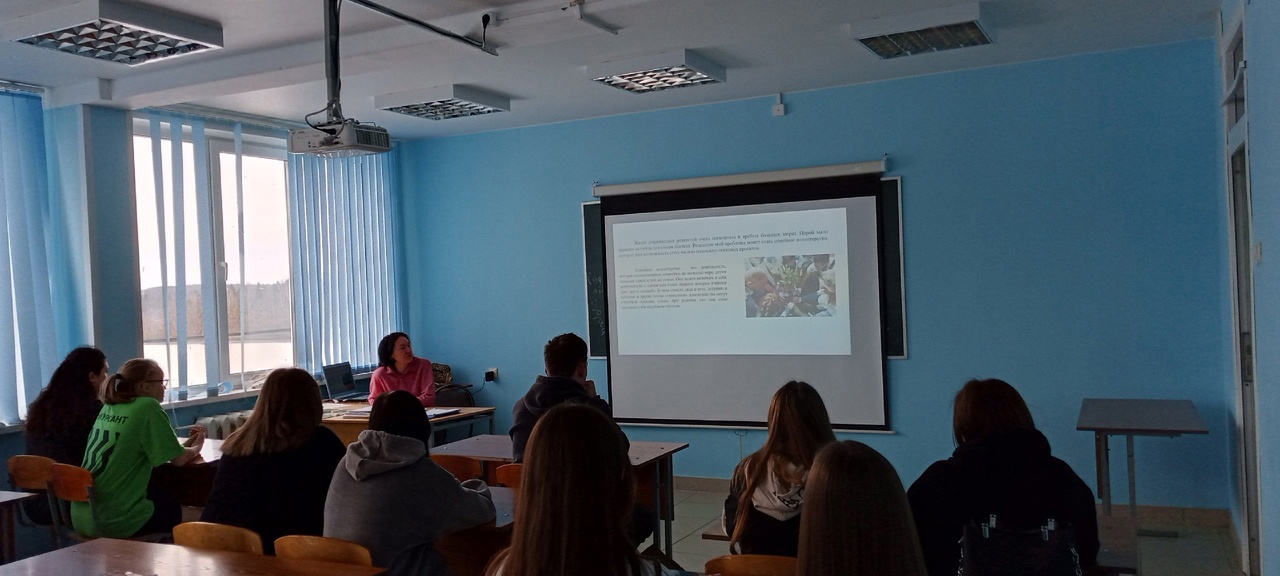 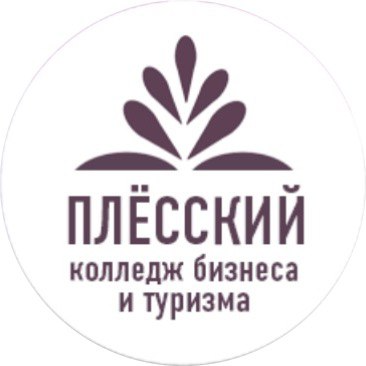 Библиотека с возможностью работы на компьютерах с выходом в интернет
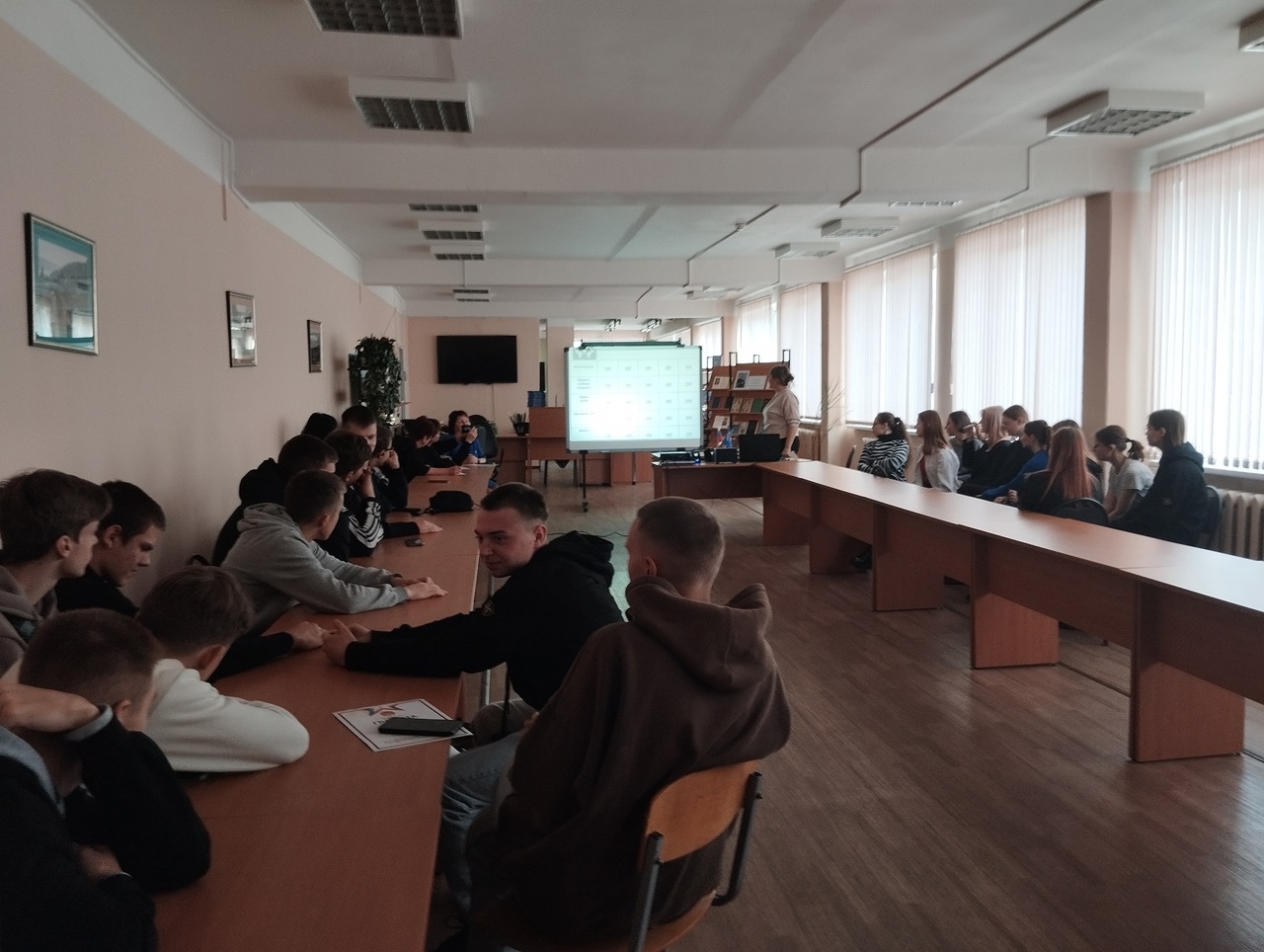 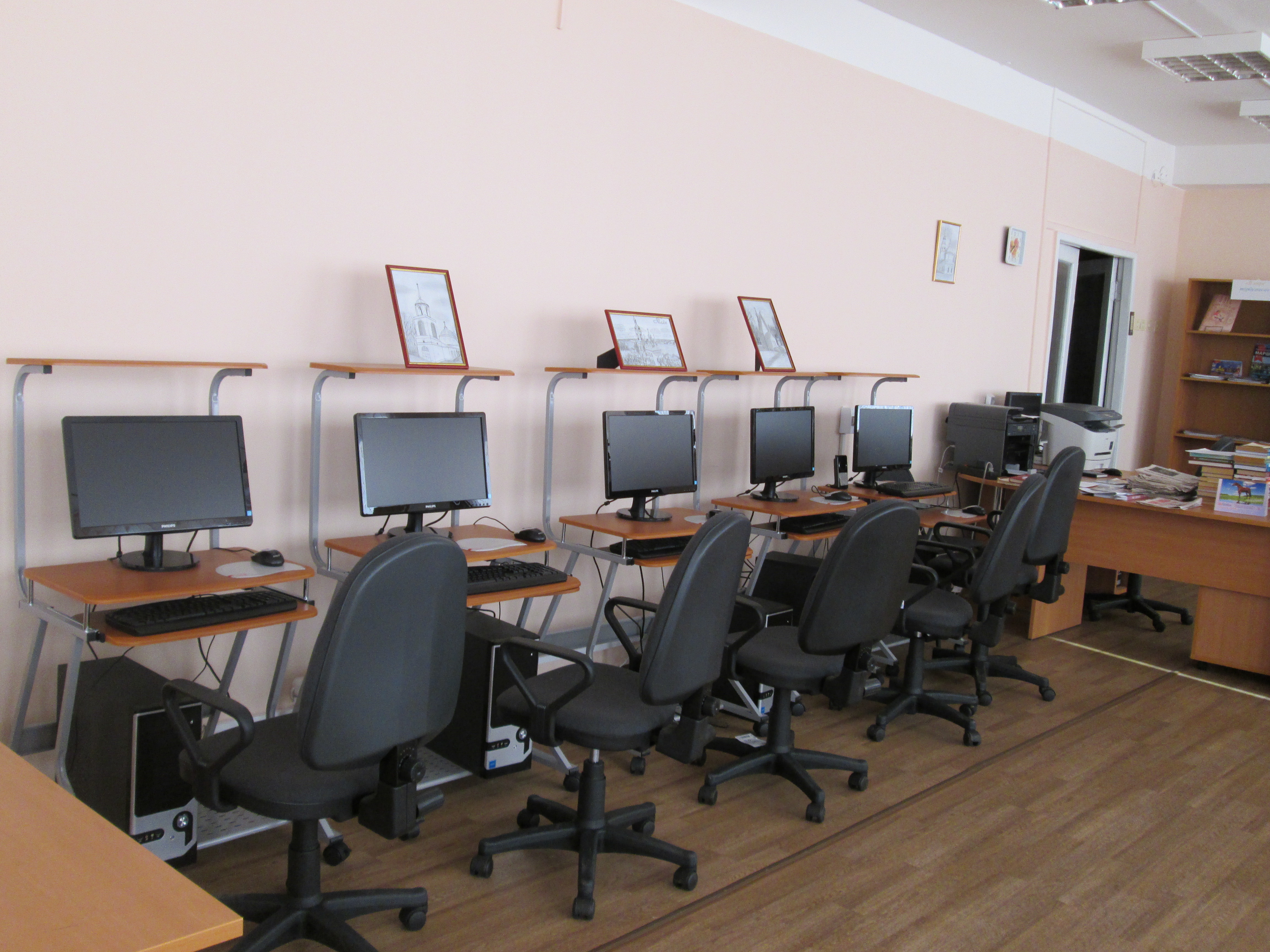 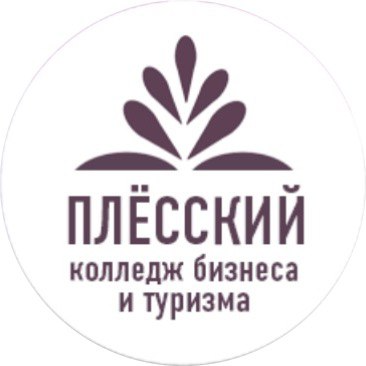 Штаб организации Движения первых – для активной и ответственной молодежи
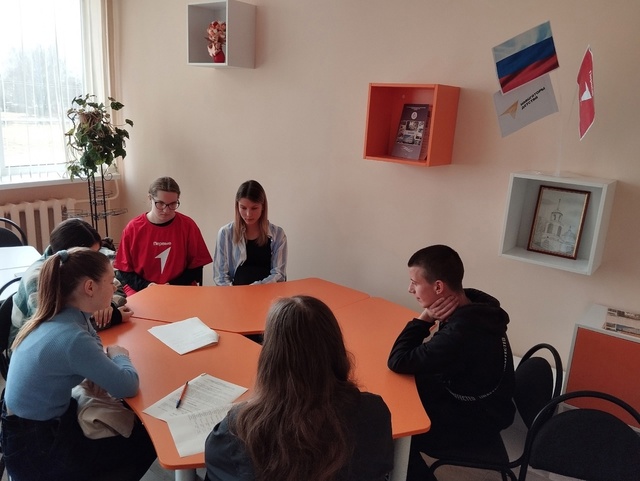 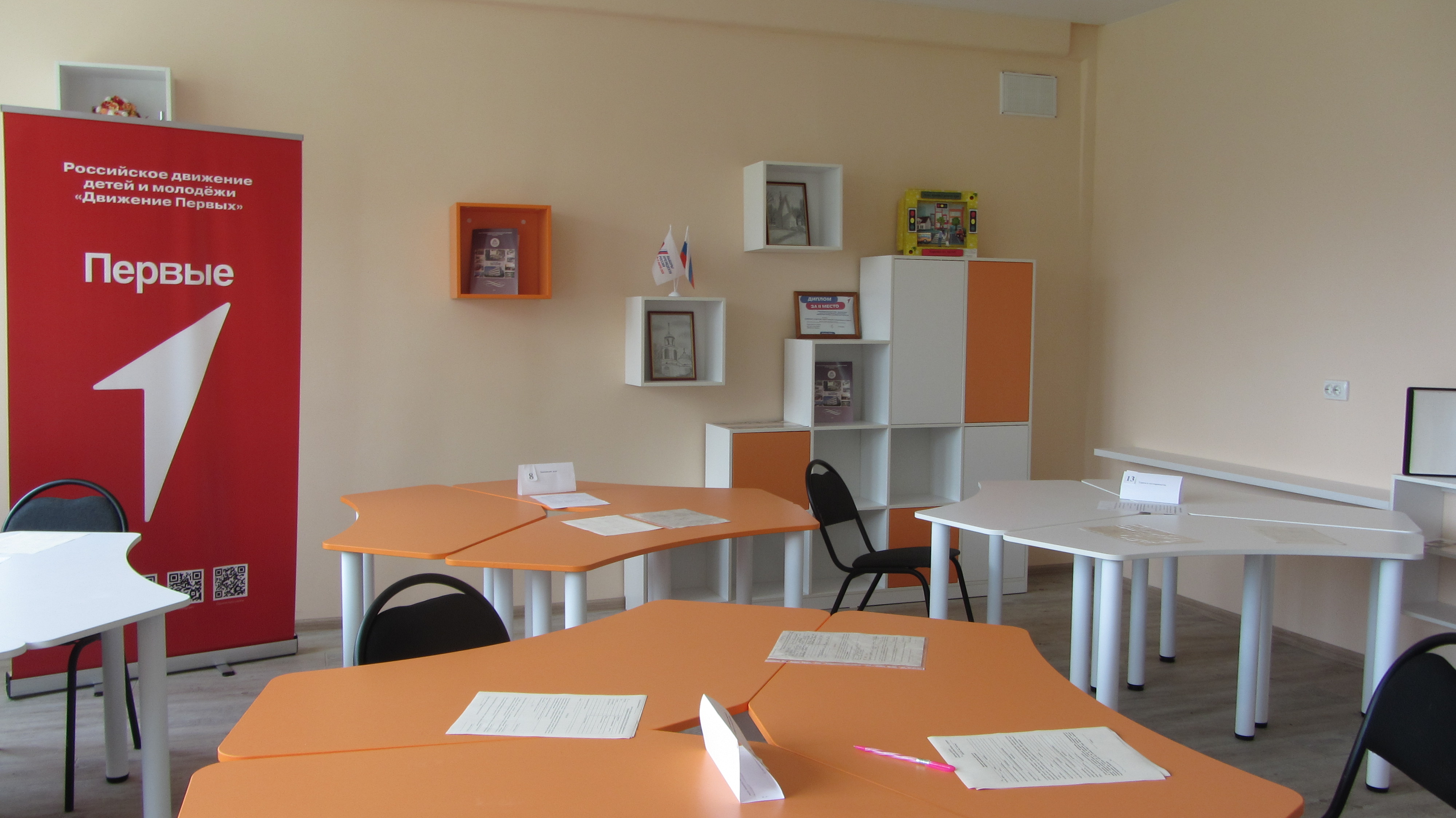 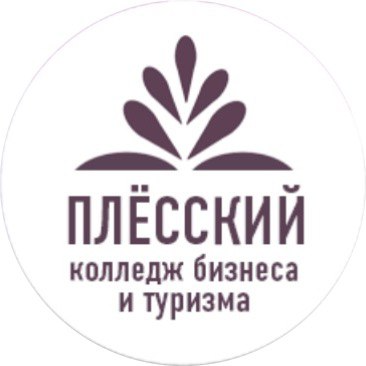 Центр проведения демонстрационного экзамена по экономическим дисциплинам
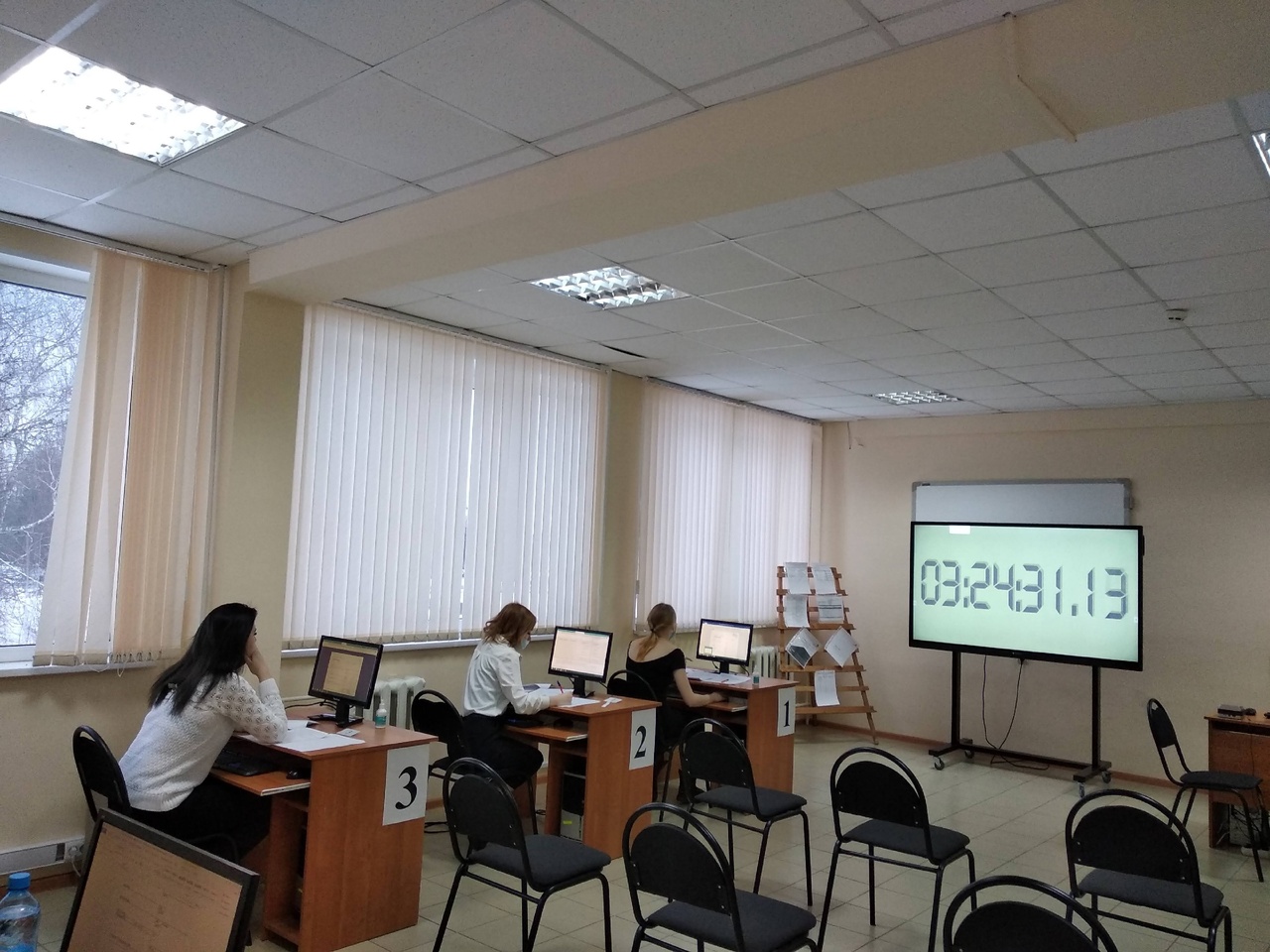 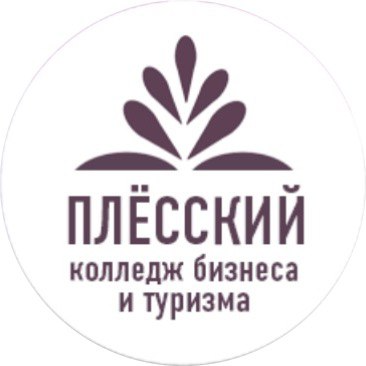 Актовый зал – место для творчества и дружеских встреч
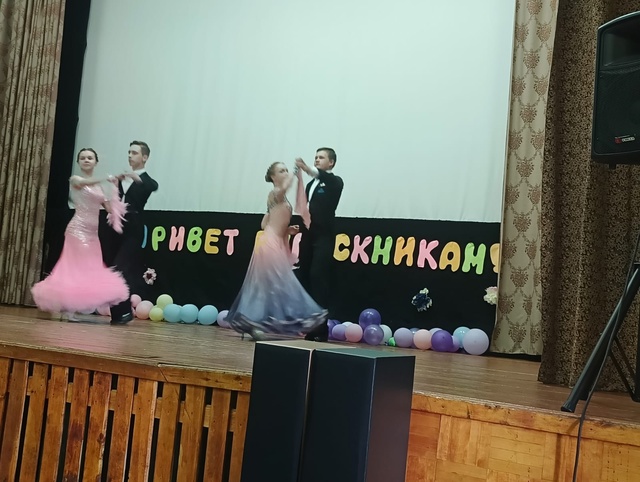 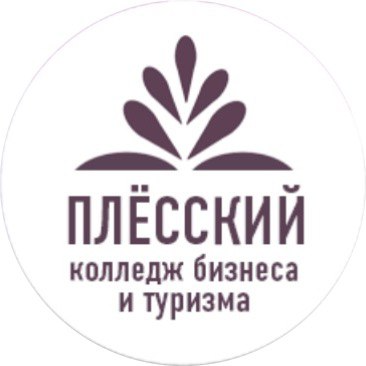 Спортивный зал
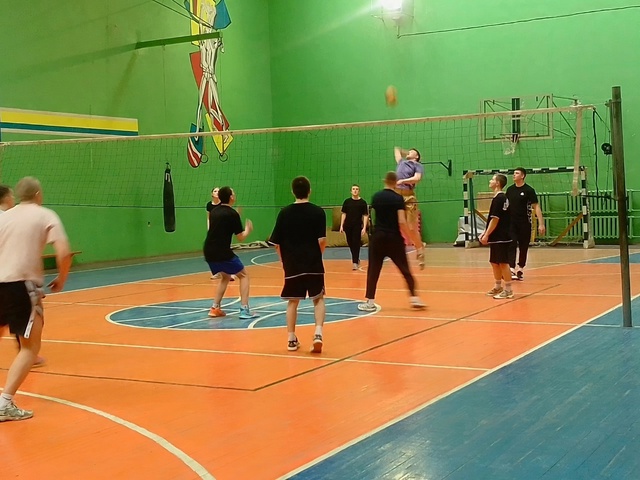 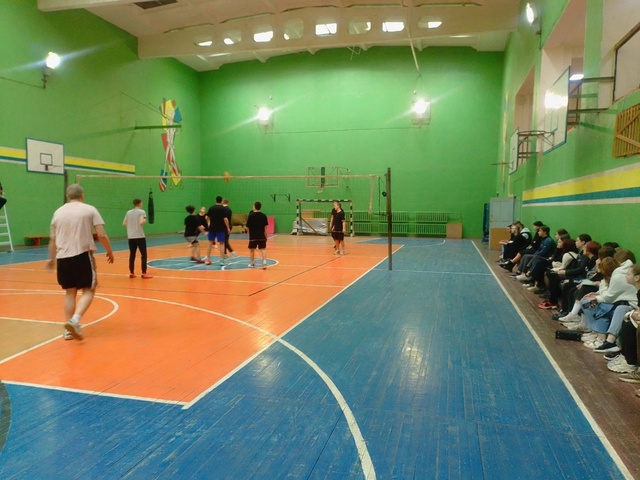 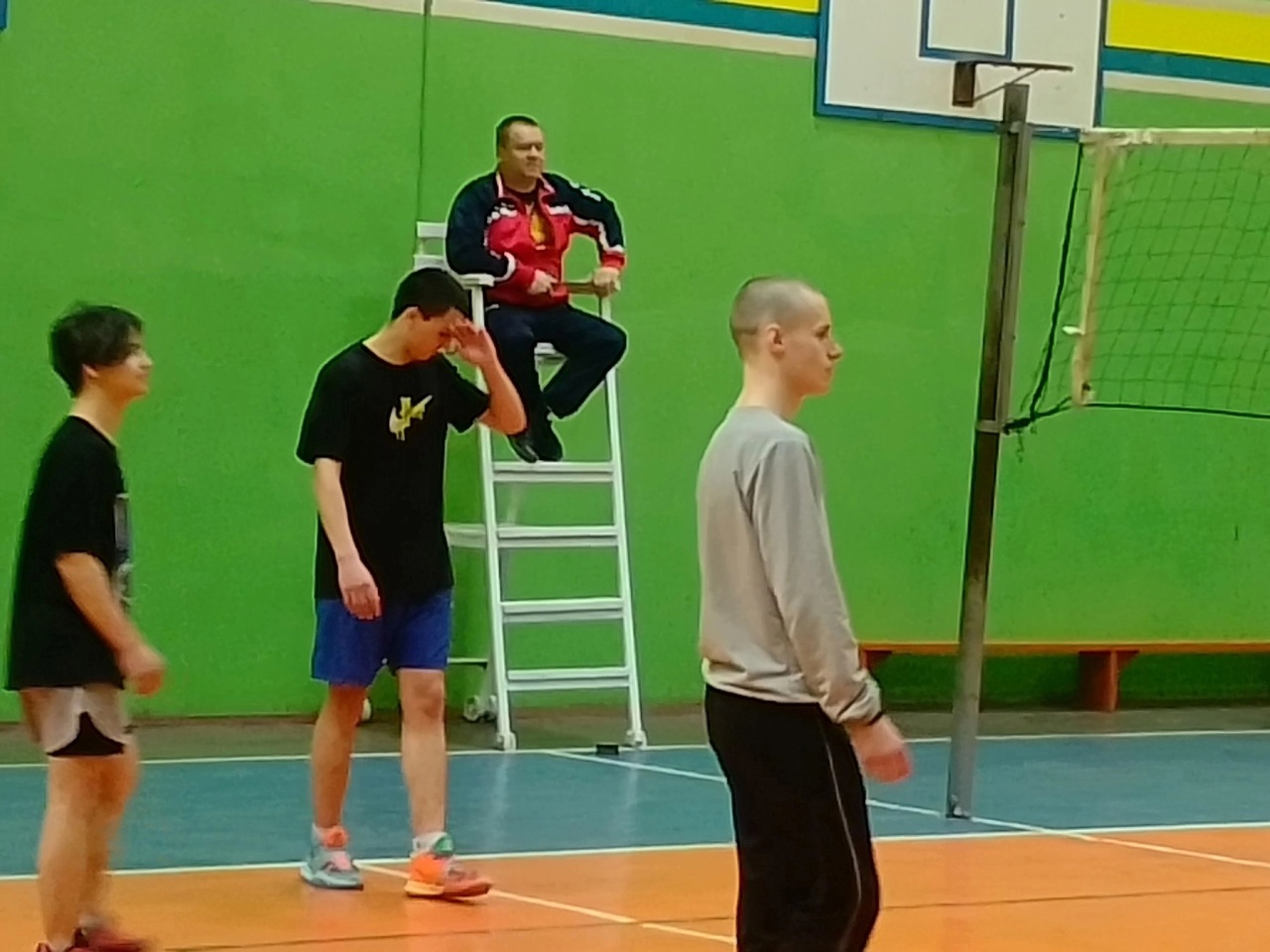 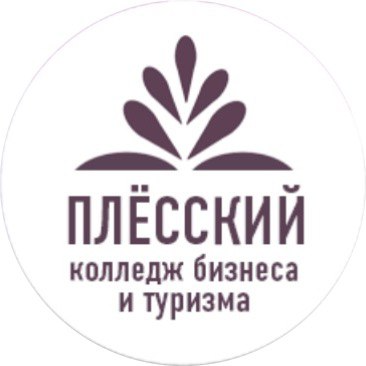 Самое любимое место студентов - СТОЛОВАЯ
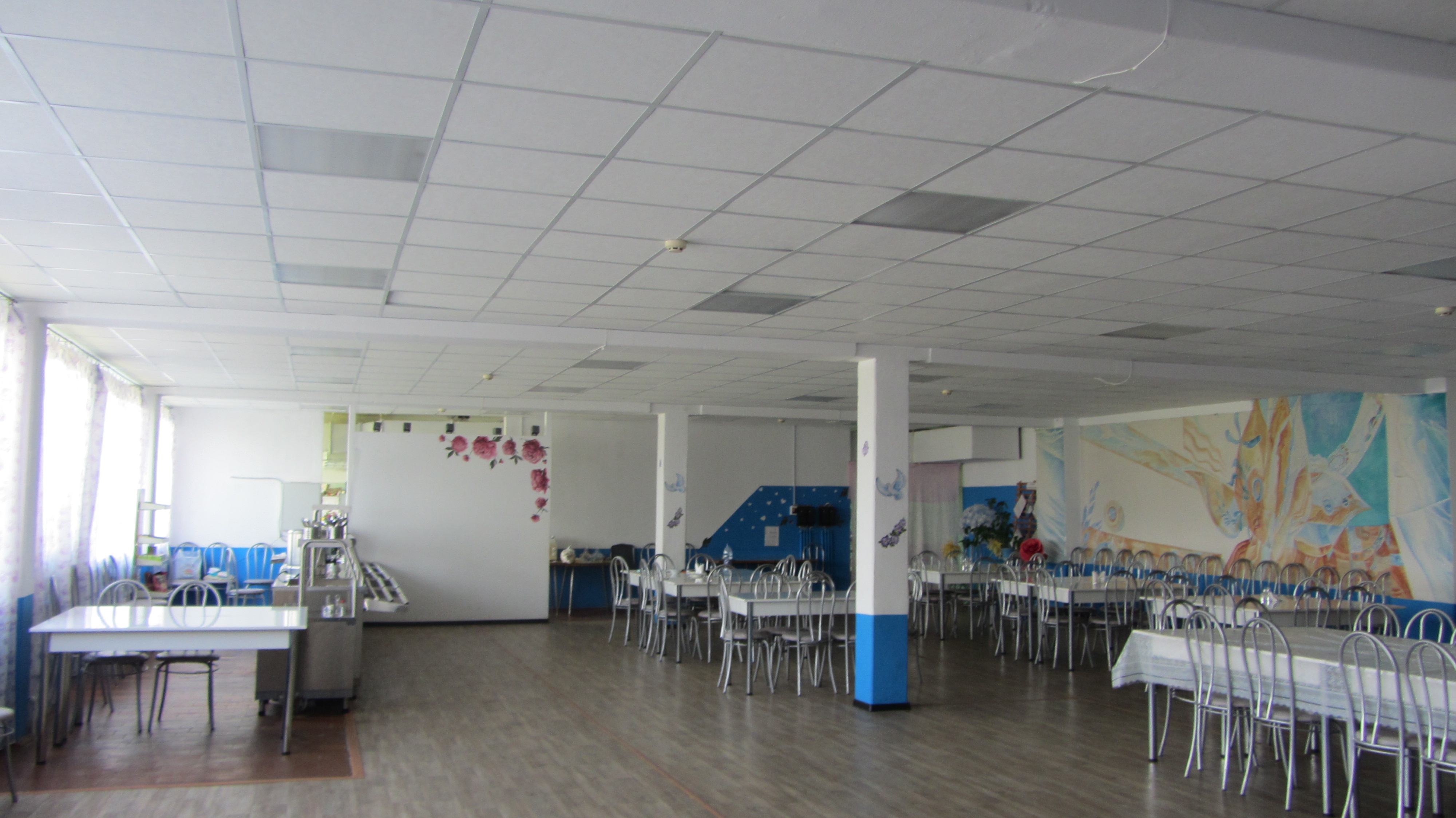 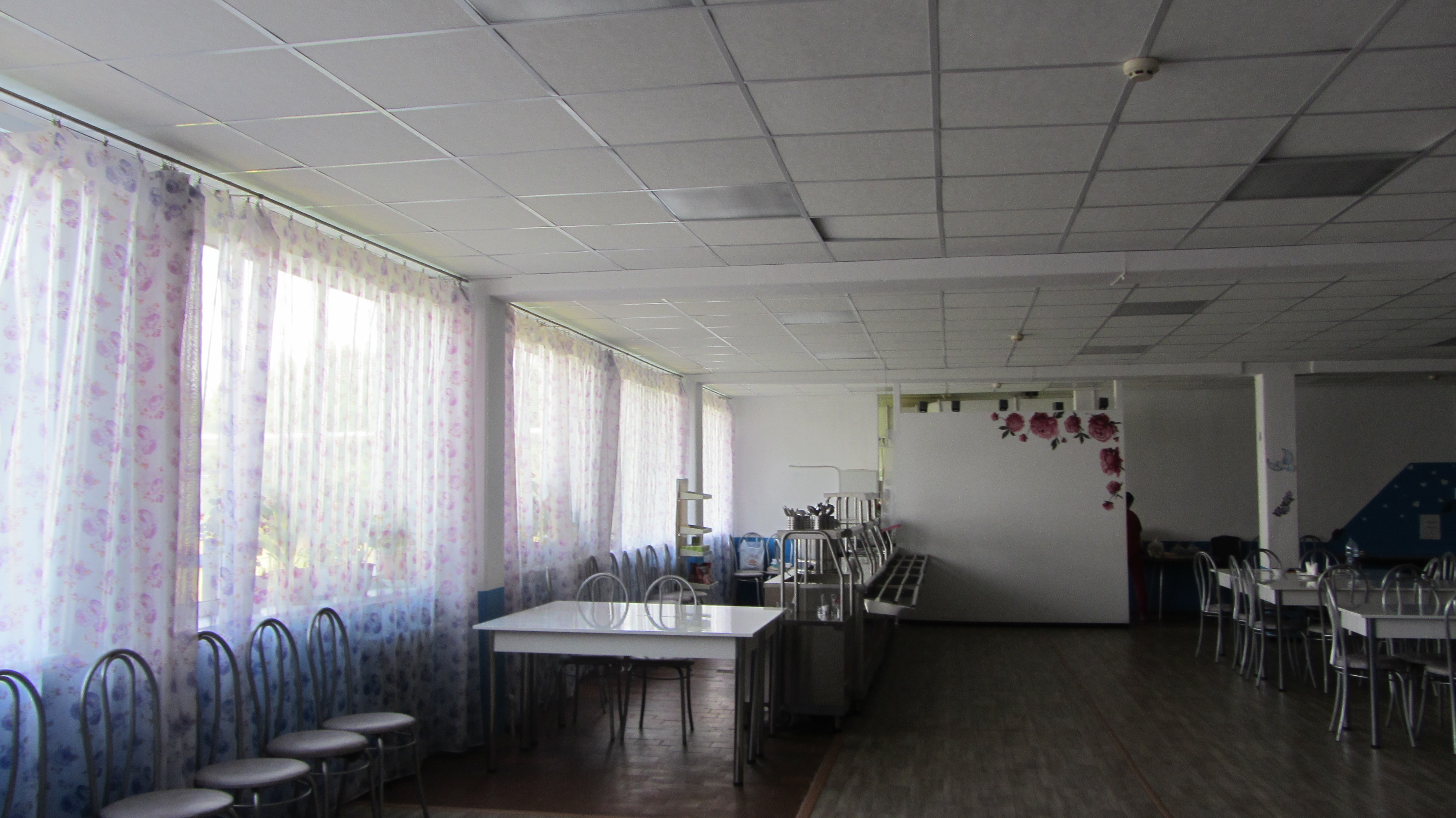 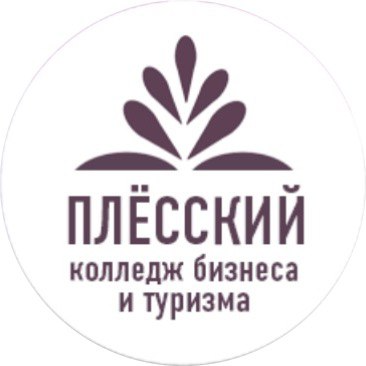 Блок Б– территория настоящих мужчин
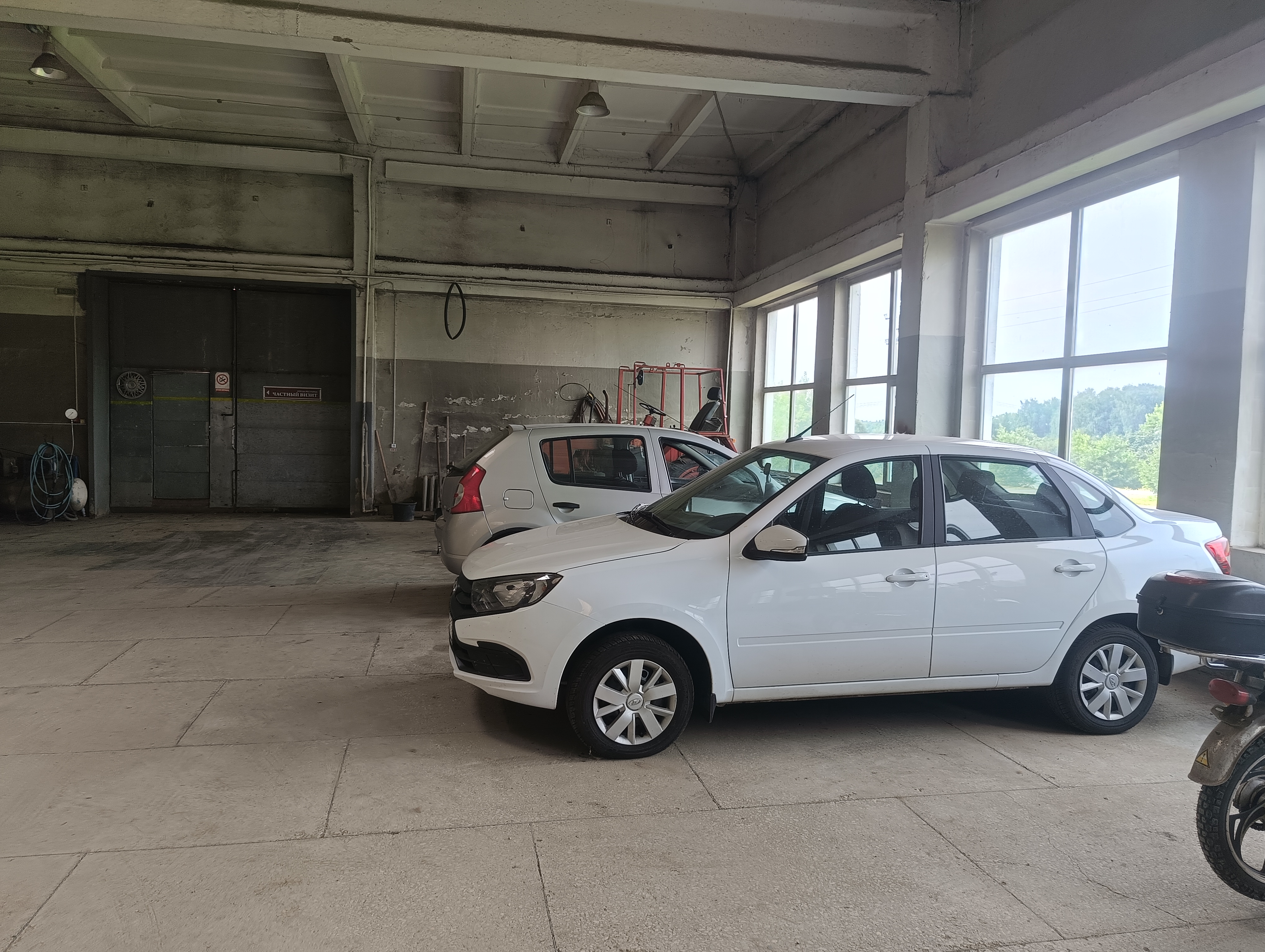 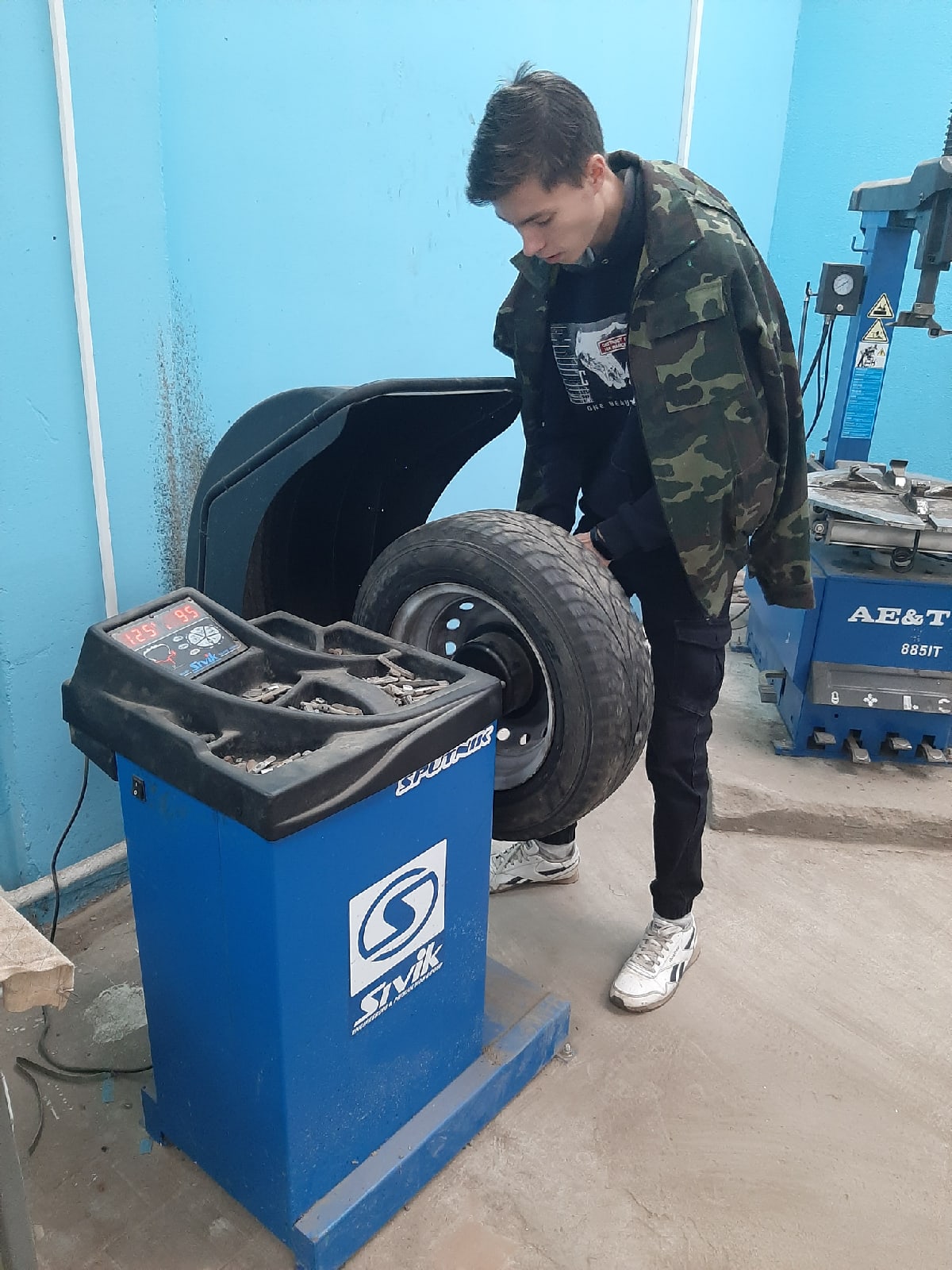 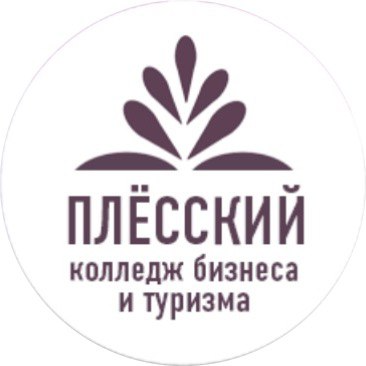 Мастерская по техническому обслуживанию и ремонту автомобилей
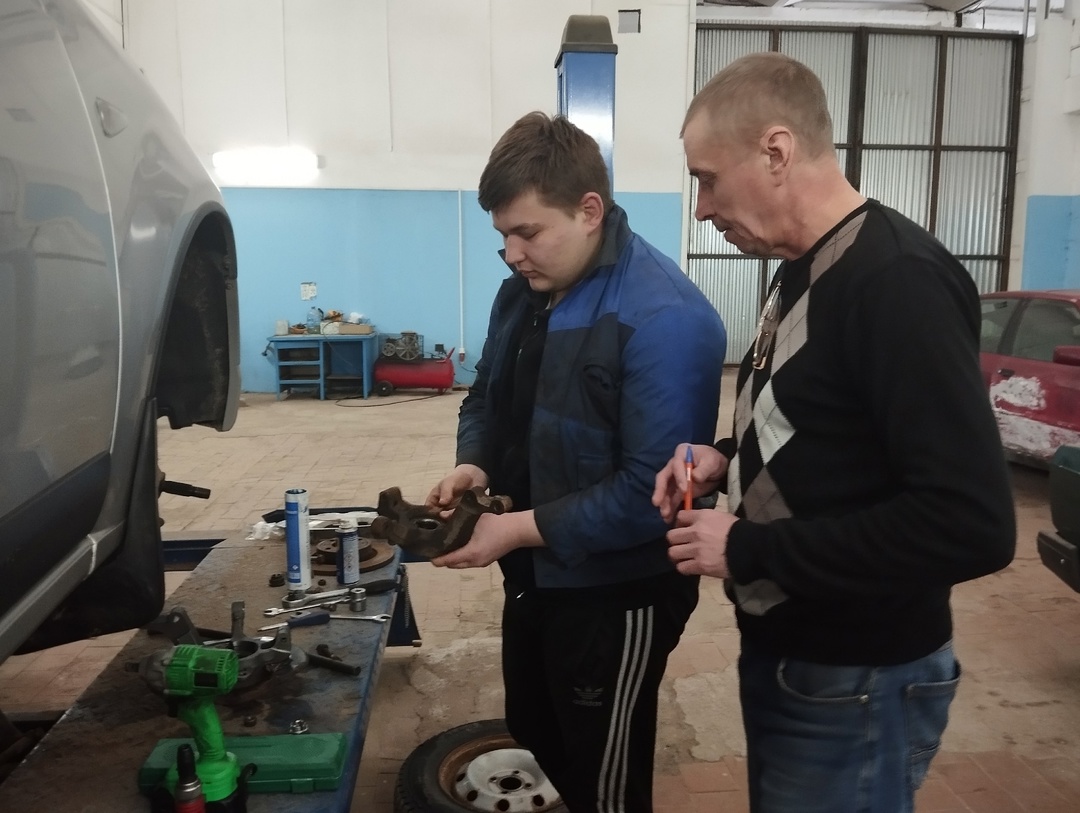 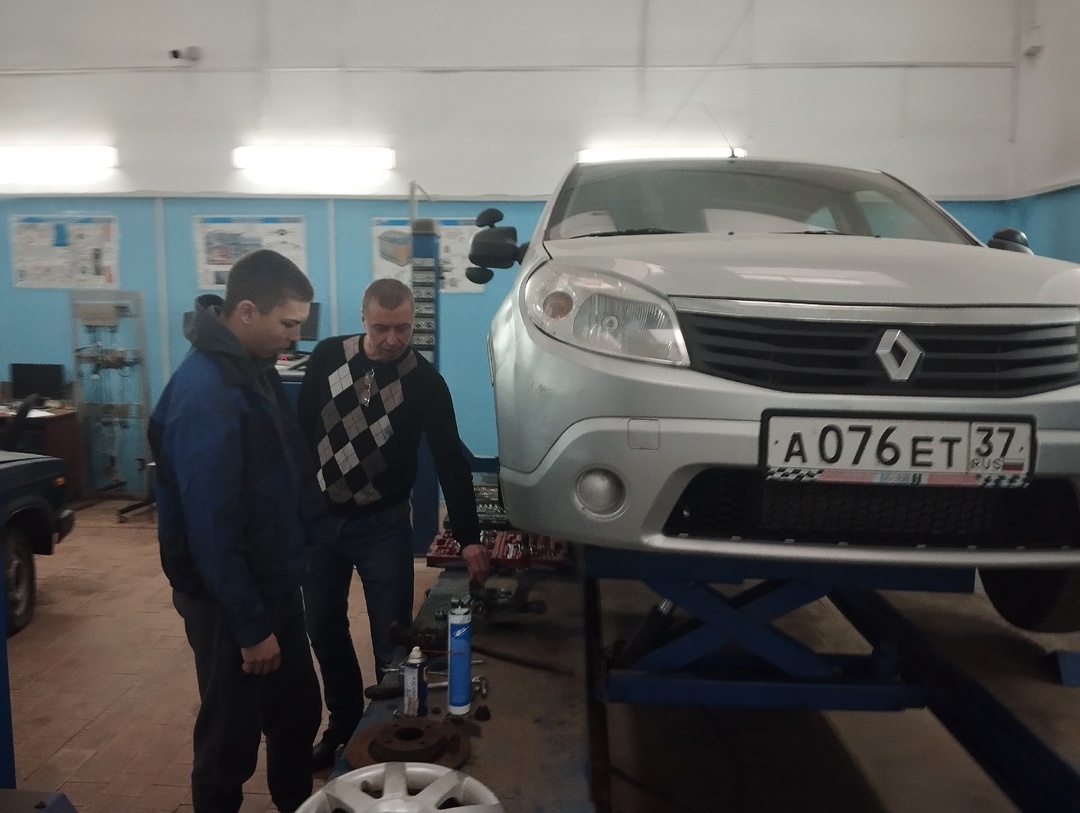 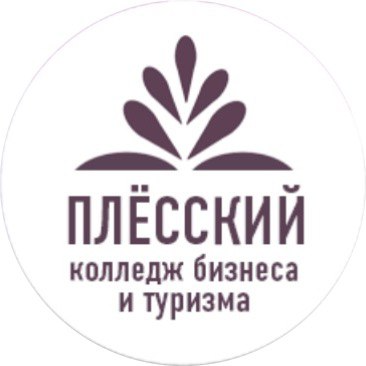 Общежитие гостиничного типа
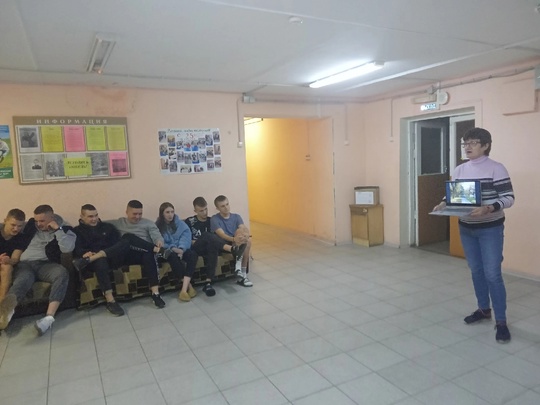 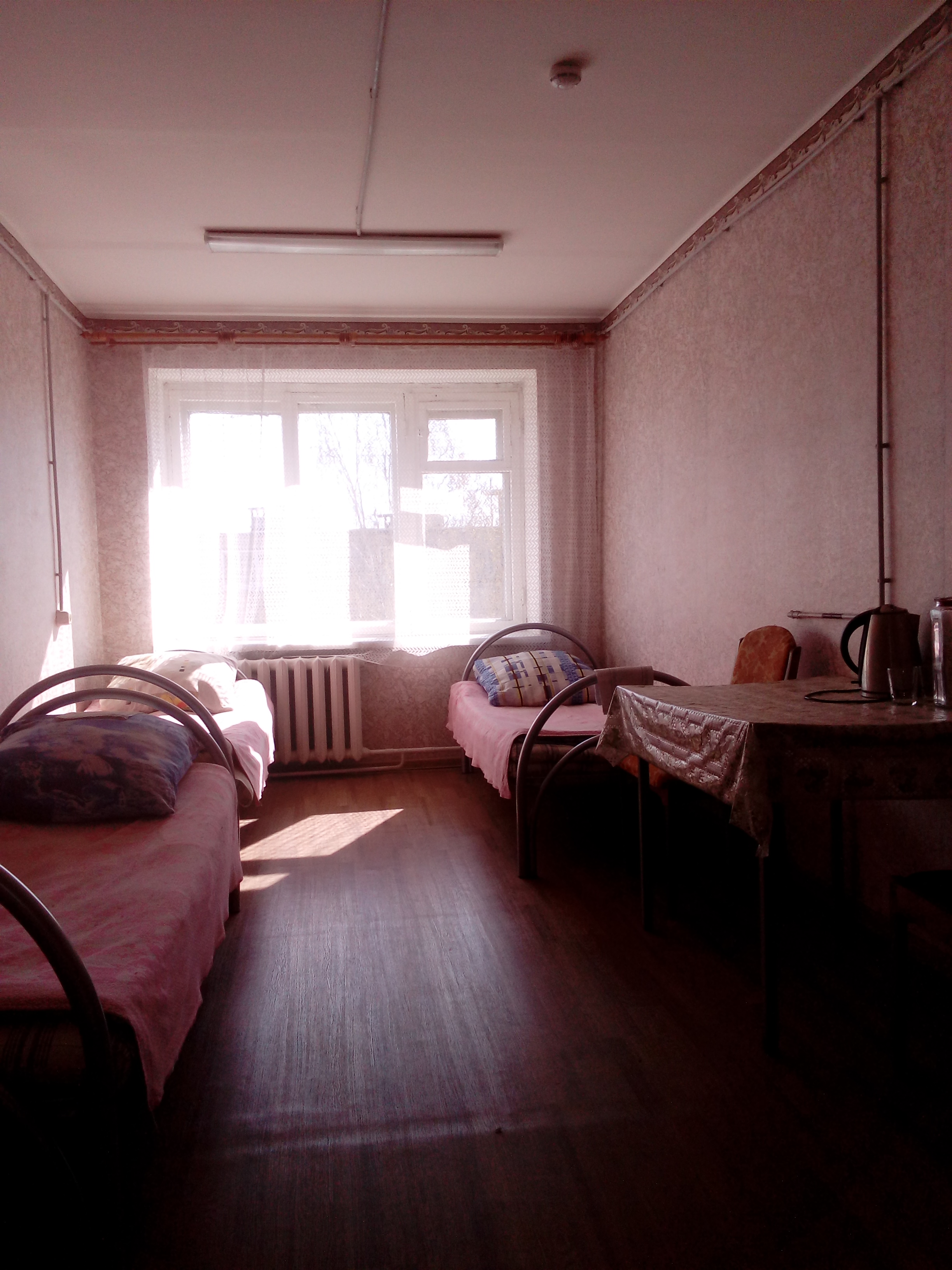 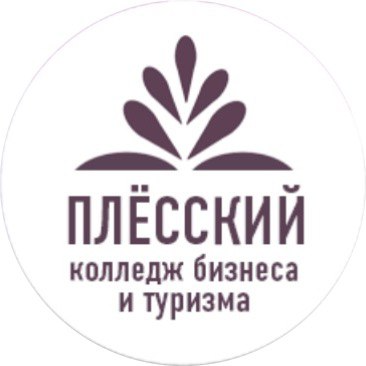 Здесь начинается твой путь к УСПЕХУ!
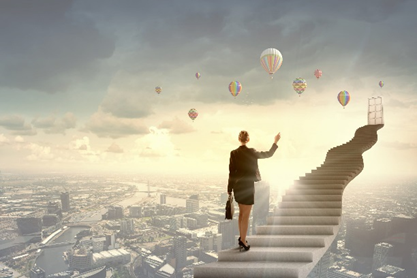